IDEA Part B and Preschool Federal Application Process
Tuesday, April 30, 2013
3:00 to 4:30 p.m.
Together We Can
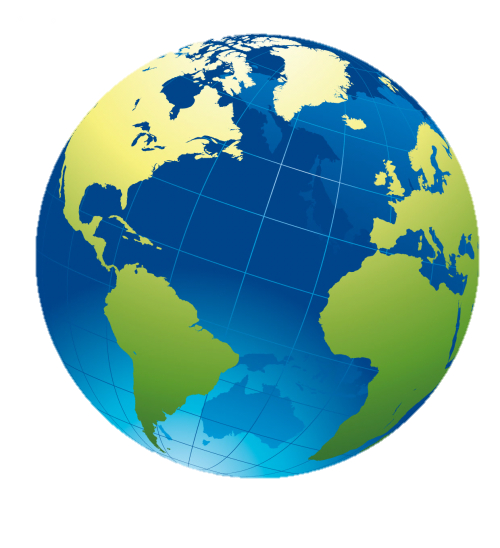 Vision
All students in Colorado will become educated and productive citizens capable of succeeding in a globally competitive workforce.

Mission
The mission of CDE is to shape, support, and safeguard a statewide education system that prepares all students for success in a globally competitive world.
2
[Speaker Notes: Note to Speaker….we are leaving these foundational CDE slides in the slide deck in the event that you want to reference them.


We’re going to start today with some very basic information to help put our work into context.   Let’s start with – “What is CDE and what do you do?”  

To answer that, we have to look no farther than our Mission and Vision statements.  While you all can read exactly what our Vision and Mission statements are, let’s boil it down to its most basic meaning.  

First, with our vision statement we’re telling you about our ultimate goal for why CDE does what it does. We’re doing our work so all kids are fully prepared after they leave school.

Our mission tells you what we’re about and in this statement we’re essentially explaining that we’re the “official” state level support of schools and what you do for kids.  (That’s the broadest explanation of CDE.)

Those are laymen explanations for what is CDE and why we do what we do.  Those encompass the biggest and most basic picture of what CDE is.]
Together We Can
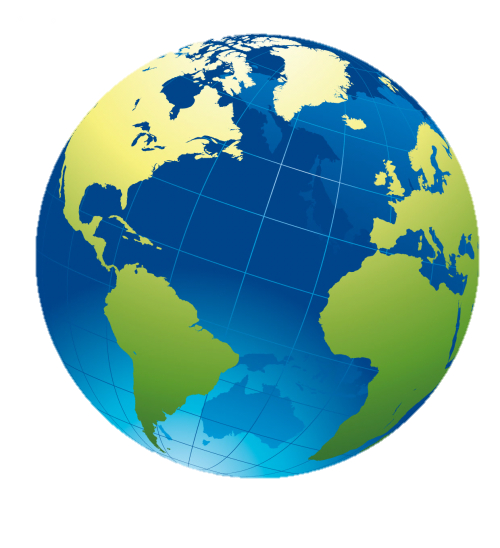 ESSU Vision
All students with exceptionalities are prepared for continued learning and pursuit of post-school opportunities.
In Colorado, “exceptional student” refers to students Pre-K through 21 with any condition defined as a disability under IDEA 2004 and students identified as gifted and talented in ECEA, regardless of the setting in which served.
ESSU Mission
The Exceptional Student Services Unit provides leadership, professional development, and guidance to build the capacity and effectiveness of Colorado educational systems in meeting the academic, social-emotional, and independent living needs of students with exceptionalities -- leading to enhanced achievement and post-school outcomes.
3
[Speaker Notes: Note to Speaker….we are leaving these foundational CDE slides in the slide deck in the event that you want to reference them.


We’re going to start today with some very basic information to help put our work into context.   Let’s start with – “What is CDE and what do you do?”  

To answer that, we have to look no farther than our Mission and Vision statements.  While you all can read exactly what our Vision and Mission statements are, let’s boil it down to its most basic meaning.  

First, with our vision statement we’re telling you about our ultimate goal for why CDE does what it does. We’re doing our work so all kids are fully prepared after they leave school.

Our mission tells you what we’re about and in this statement we’re essentially explaining that we’re the “official” state level support of schools and what you do for kids.  (That’s the broadest explanation of CDE.)

Those are laymen explanations for what is CDE and why we do what we do.  Those encompass the biggest and most basic picture of what CDE is.]
Goals
Successful students
Prepare students to thrive in their education and in a globally competitive workforce.
Ensure every student is on track to graduate postsecondary and workforce ready.
Increase achievement for all students and close achievement gaps.
Ensure students graduate ready for success in postsecondary education and the workforce.
Increase national and international competitiveness for all students.

Great teachers and leaders
Ensure effective educators for every student and effective leaders for every school and district.
Increase and support the effectiveness of all educators.
Optimize the preparation, retention, and effectiveness of new educators.
Eliminate the educator equity gap.

Outstanding schools and districts
Build the capacity of schools and districts to meet the needs of Colorado students and their families.
Increase school and district performance.
Turnaround the state’s lowest performing districts and schools.
Foster innovation and expand access to a rich array of high quality school choices for students.   

Best education system in the nation
Build the best education system in the nation. 
Lead the nation in policy, innovation, and positive outcomes for students.
Operate with excellence, efficiency, and effectiveness to become the best SEA in the nation.
Attract and retain outstanding talent to CDE.
Students
Educators
Schools/ Districts
State
4
[Speaker Notes: CDE is prioritizing their work through focused goals at the student level, the educator level, the school and district level, and finally, the state level.

Let’s look at CDE as the state education agency. CDE has a strategic plan, all work happening in the organization must be linked to the strategic plan and progress is reported monthly. More than ever, CDE is committed to becoming more of a SUPPORT arm than purely a compliance driven organization.
 
At the school/district level, CDE is supporting districts in the UIP process and working closely with districts and schools to ensure that priority and turnaround schools get the assistance they need to become high-functioning buildings for all the kids they serve. 
 
And, at the Educator level, CDE recognizes how complex the teacher and principal roles are and, as they work on implementation of the new educator evaluation requirements, they are focused on supporting educators every step of the way. We know that having great teachers and excellent school leaders are the most important school-based factors in student achievement and CDE is working with educators from across the state to build a Model Evaluation System that is based on professional growth and meaningful feedback for all educators. 
 
At the student level, CDE is supporting districts as they implement the new Colorado Academic Standards… building tools and resources for educators which help to simplify implementation and ensure success with students. CDE also works carefully with districts with RTI, interventions and IEP’s.]
Federal Application Tabs
Instructions
Certification
GEPA
Project A – SPED Svcs_Part B
Project B – ESY_Part B
Project C – Charter School_PartB
Project D – EIS_Part B
Project E – Schoolwide_Part B
Project F – Private _Part B
Project A – SPED Svcs_Preschool
Project B – ESY_Preschool
Allowable Costs
Narrative 3-Year Cycle Schedule
Staff Reporting Overview
Principal Level Codes
Employment Status Codes
Job Classification Codes
Job Classification Definitions
Teaching Subject Codes
Administrator/Instructional Area Codes
Time Lines
Federal Application Narratives and Amendments Due          	         Monday, June 3, 2013
Federal Application Budgets Due			           Friday, June 28, 2013

Performance Reports Due				           Monday, July 1, 2013

EOY Expenditure Report Open			           Monday, July 1, 2013
EOY Expenditure Report Due			                Monday, September 9, 2013 EOY Request for Funds Form Due	                 	             Monday, September 16, 2013

1st Narrative Amendment Due                                                Monday, September 30, 2013
Budget Revision #1 Window 			                           November 4-15, 2013
2nd Narrative Amendment Due		                        Monday, March 3,2014              Budget Revision #2 Window	                          		               March 17-28, 2014
7
Contacts
Barbara Goldsby – Director of Finance and Operations, ESSU
Goldsby_b@cde.state.co.us 		(303) 866-6695

Vicki Graham – Fiscal Supervisor, ESSU
Graham_v@cde.state.co.us 		(303) 866-6442

Lauren Rossini– Licensure and Personnel Specialist, ESSU
Rossini_l@cde.state.co.us		(303) 866-6688

Kim Boylan – Project Support Specialist, ESSU
Boylan_k@cde.state.co.us		(303) 866-6690

Tiffany Brodie – Grants Fiscal Analyst, Grants Fiscal Management
Brodie_t@cde.state.co.us		(303) 866-6129

David Ferris – Grants Fiscal Analyst, Grants Fiscal Management
Ferris_d@cde.state.co.us		(303) 866-6911
8